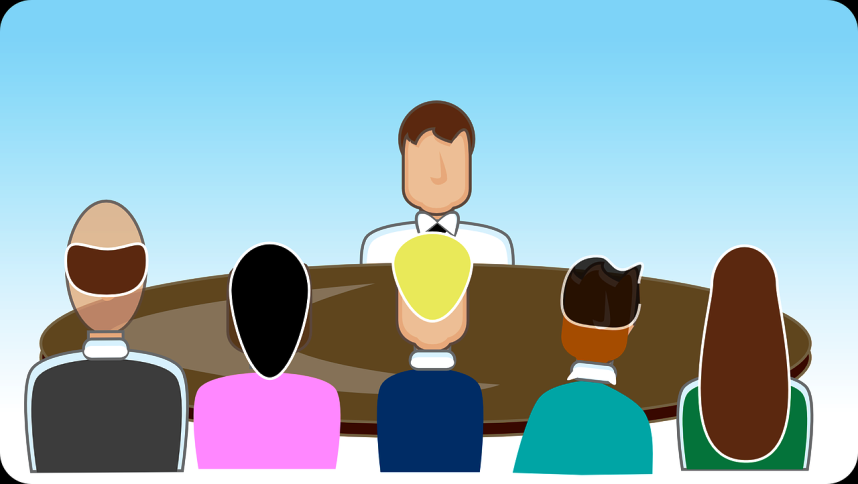 GROUP INTERVIEWS
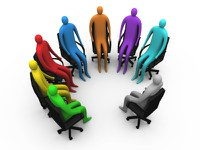 Angelica, Rosie and Val
METHOD
Most interviews are one to one but some are group interviews with up to 12 or more people at the same time.
Focus groups are a form of group interviews in which the researchers ask the group to discuss certain topics and they record their views.
For example:
Paul Willis (1977) used groups interviews as part of his research in the lads and schooling.
Archer L. (2007) ‘University’s not for me- I‘m a Nike Person’.
STRENGTHS
Practical 
Participants may feel more comfortable and therefore can develop rapport.
Combining questions can deeper understanding of the participants answer.
Ethical 
Interviewees aren’t normally be named which keeps the data confidential.
 Those who take part in the interview have agreed to it.
Participants aren't forced to answer all questions.
Any recorded contribution, in written form, on tape etc., or in notes taken from the interview by the interviewer, should be used in accordance with the wishes of the interviewee. 
Theoretical
In group discussions ideas are thrown around and in turn stimulate further ideas and is much more reflective data.
Valid data can be gained by seeing the interaction of the group.
DISADVANTAGES
Practical
Individuals might feel like they can’t give their own views.
Group may go off topic.
Data might be more complex and difficult to analyse. 
Ethical
Peer group pressure may occur.
Participants may be able to identify each other from the data- lacks anonymity even if names are changed. 
Theoretical 
Individuals might dominate the group interview which could affect validity if some people don’t talk
Reliability is low because questions and conditions cannot be changed.
Representativeness is low because of small samples.